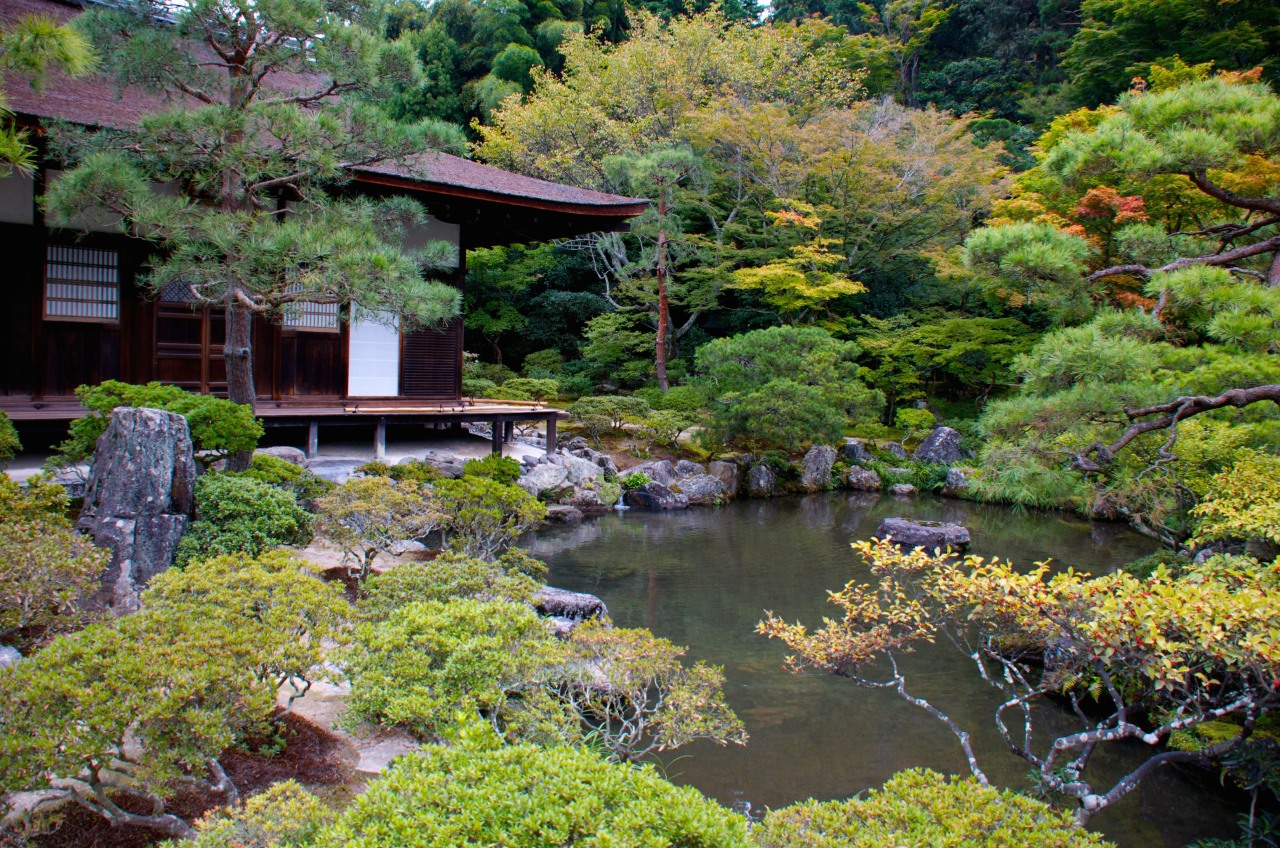 Hadron in Nucleus 20208~10 March 2021, Panasonic hall in Yukawa Institute for Theoretical Physics, Kyoto University
Takatsugu Ishikawa (ishikawa@lns.tohoku.ac.jp)
Research Center for Electron Photon Science (ELPH), Tohoku University, Japan
Mar. 10, 2021
1
Introduction
Mar. 10, 2021
2
Introduction
A. Fix, O. Kolesnikov, PRC97, 044001 (2018).
S.D. Bass, P. Moskal, RMP91, 015003 (2019).
D. Jido et al., NPA811, 158 (2008).
B. Mayer et al., PRC53, 2068 (1996).
J. Smyrski et al., PLB 649, 258 (2007).
T. Mersmann et al., PRL98, 242301 (2007).
B. Krusche, and C. Wilkin, PPNP80, 43 (2014).
J.-J. Xie . Jido et al., NPA811, 158 (2008).
Mar. 10, 2021
3
Introduction
P.J.G. Mulders, A.Th.M. Aerts, and J.J. de Swart, PRL40, 1543 (1978).
T. Ueda, PRL66, 297 (1991).
Mar. 10, 2021
4
Introduction
T. Ishikawa et al., PLB789, 413 (2019).
Mar. 10, 2021
5
Accelerator
Mar. 10, 2021
6
EM calorimeter
Mar. 10, 2021
7
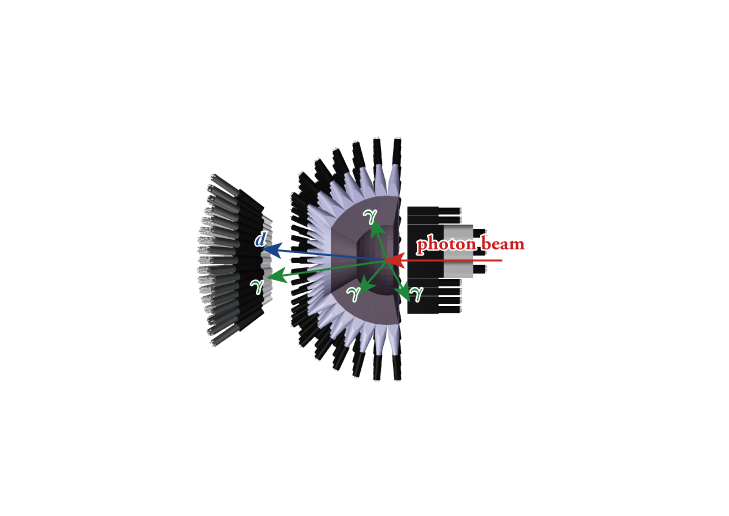 Mar. 10, 2021
8
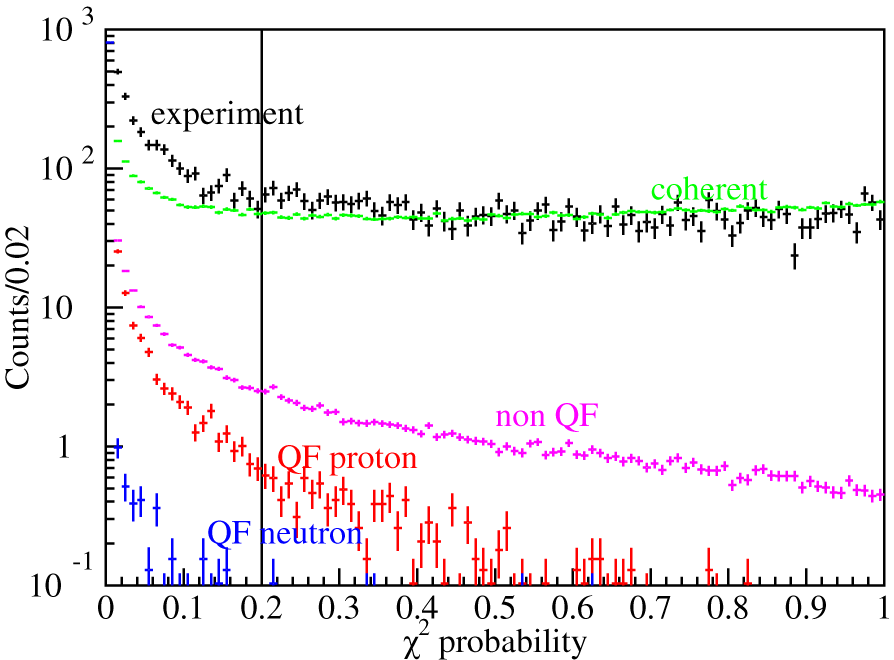 Mar. 10, 2021
9
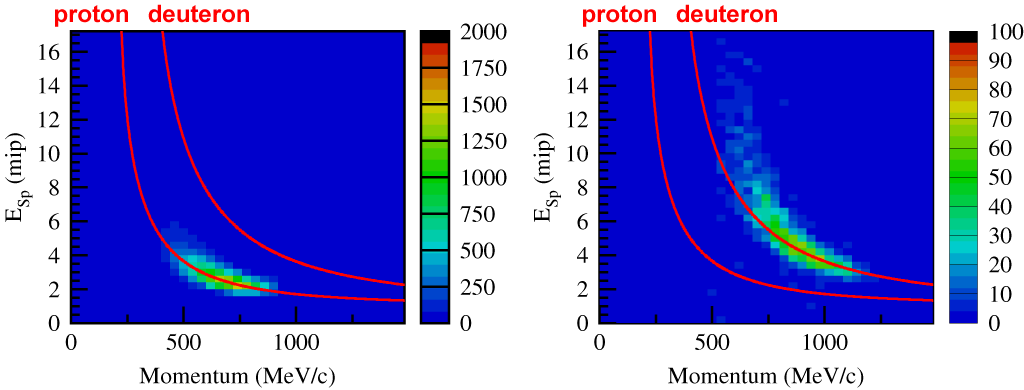 Mar. 10, 2021
10
Total cross section
A. Käser et al., PLB748, 244(2015).
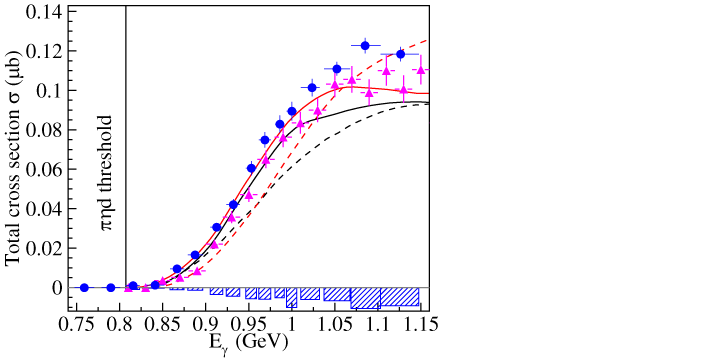 Mainz
ELPH
Mar. 10, 2021
11
Differential cross sections
for the first time
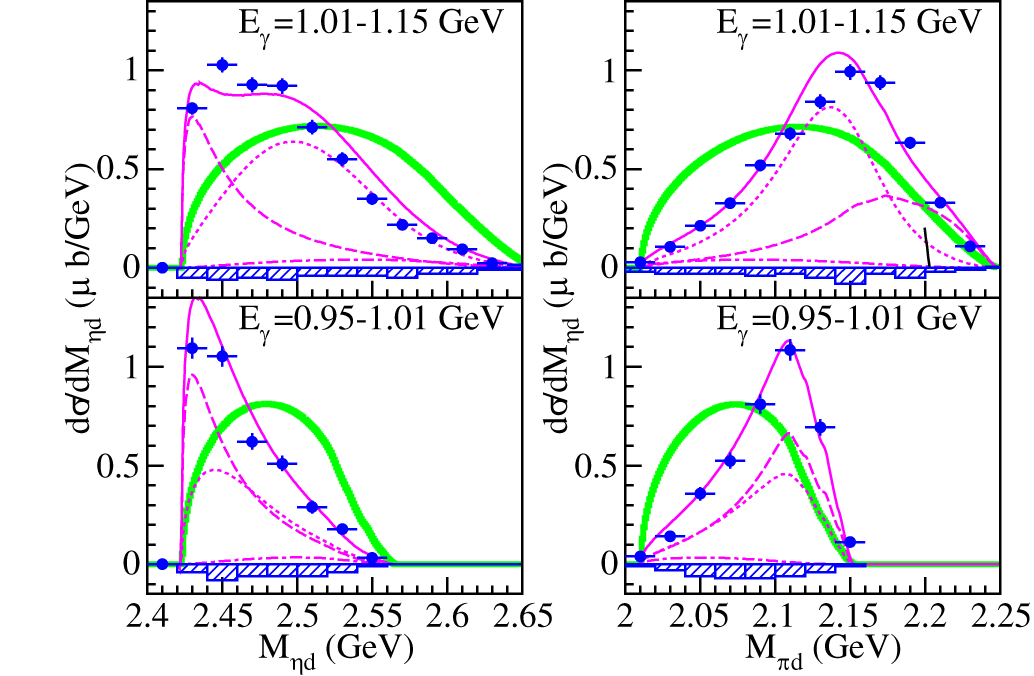 phase space
Mar. 10, 2021
12
Observes states
Mar. 10, 2021
13
Observes states
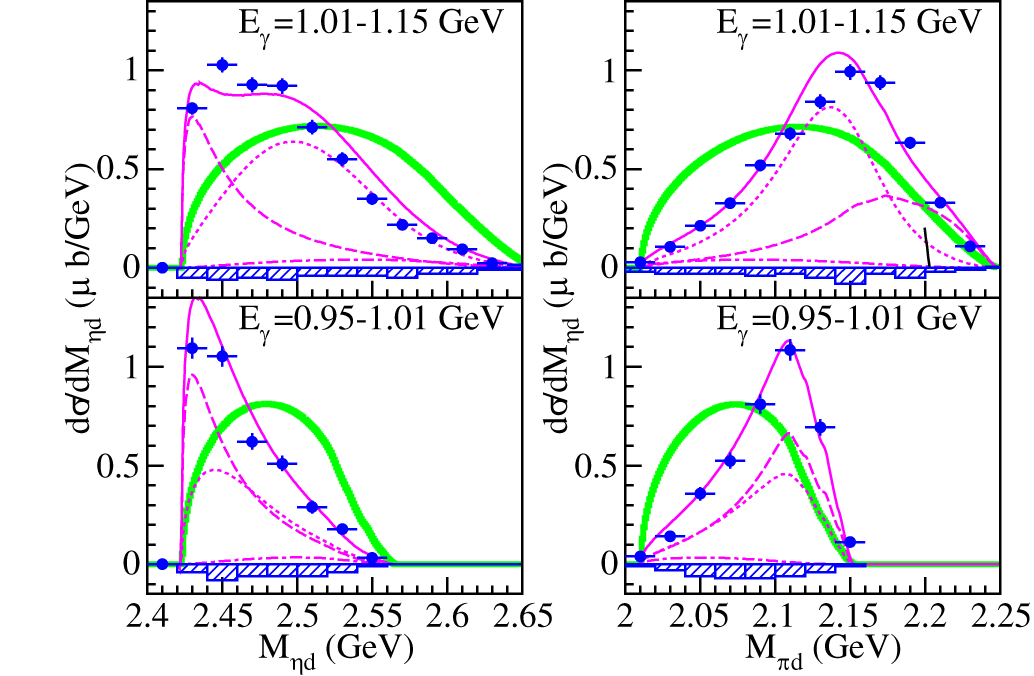 phase space
Mar. 10, 2021
14
angular distribution & correlation
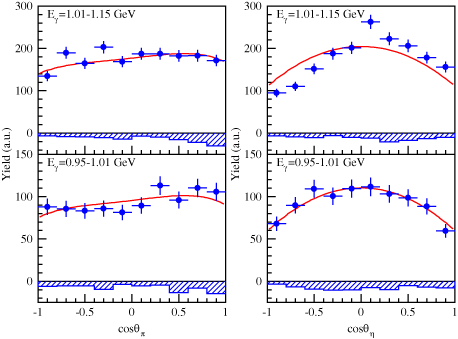 Mar. 10, 2021
15
fit of angular distributions
2/3
2/3
1/3
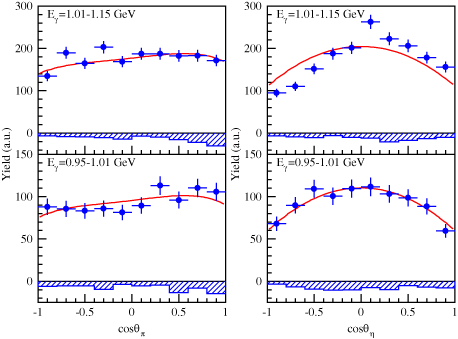 Mar. 10, 2021
16
A. Käser et al., PLB748, 244(2015).
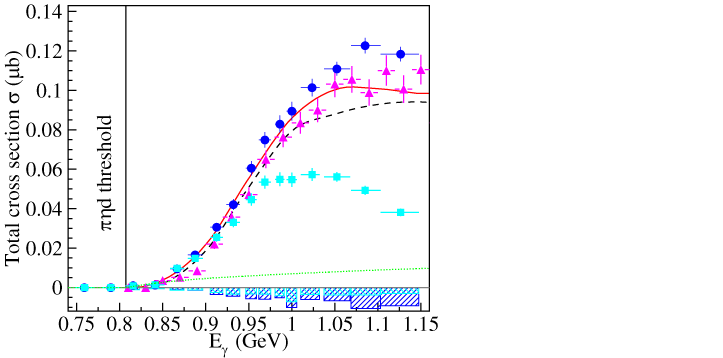 Mainz
ELPH
Mar. 10, 2021
17
Summary
Mar. 10, 2021
18
Backup
Backup
Mar. 10, 2021
19
Differential cross sections
for the first time
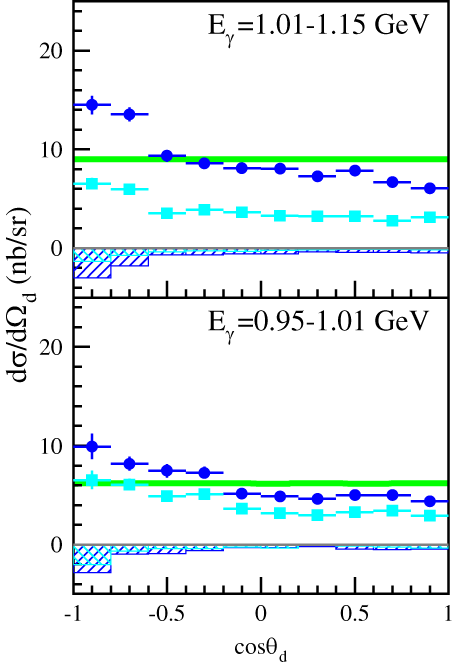 phase space
Mar. 10, 2021
20